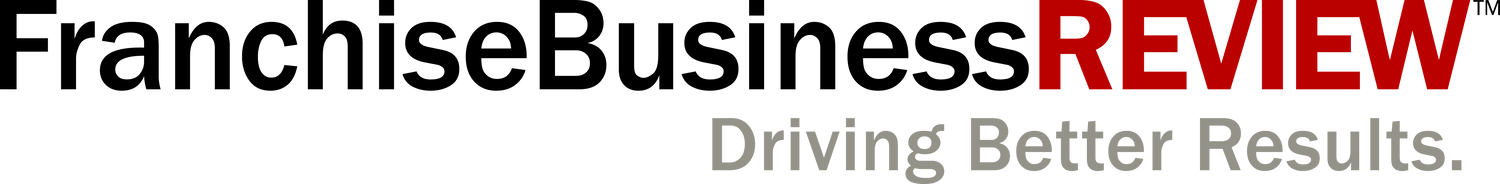 Who Is FBR?
Franchise Business Review is the leading market research firm in the franchise sector specializing in franchisee satisfaction and employee engagement. Since 2005, we have researched more than 1,100 franchise brands across all industry segments.
The Value of the Employee Engagement Survey
The purpose of this survey is to help company leadership better understand how we can support our employees and foster a positive workplace culture. Honest feedback from our team will enable us to make our company an even better place to work.
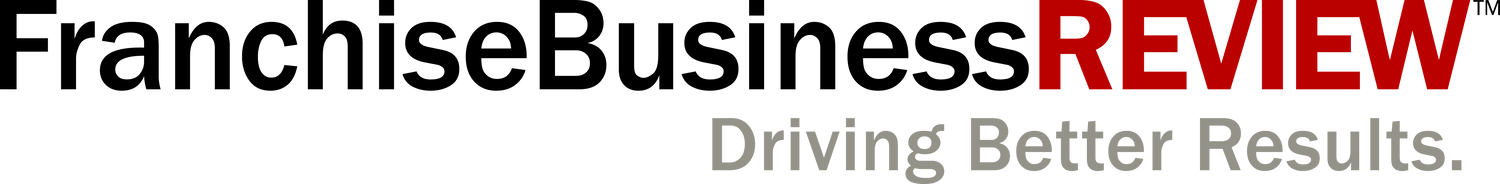 Share Your Experience
This is your opportunity to share with us what we are doing well, and what we could be doing better to support our employees. It is important for everyone to participate and share your honest and constructive feedback.
You will be contacted by FBR via email and asked to participate in a short survey about your satisfaction working here. The survey takes about 5-10 minutes to complete. It is important for everyone to share your work experience. The survey is anonymous.
Top 5 Reasons Why You Should Participate
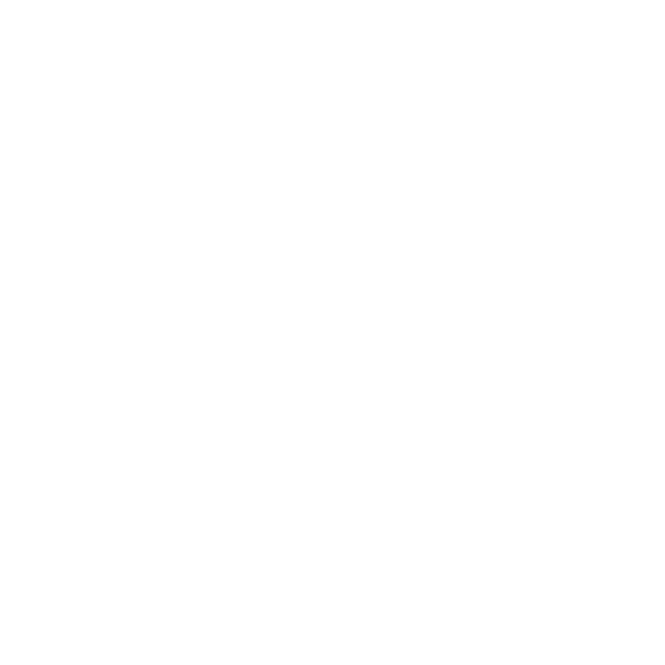 1. Sharing your experiences will help us better understand our culture and employee satisfaction, and ultimately, how we can make [COMPANY] the best place to work.
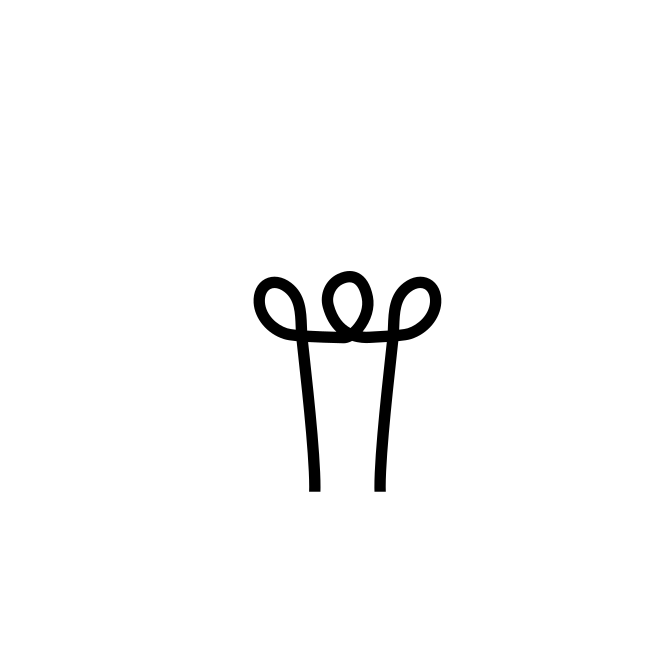 2. Your feedback will help us be more responsive to your needs and career aspirations.
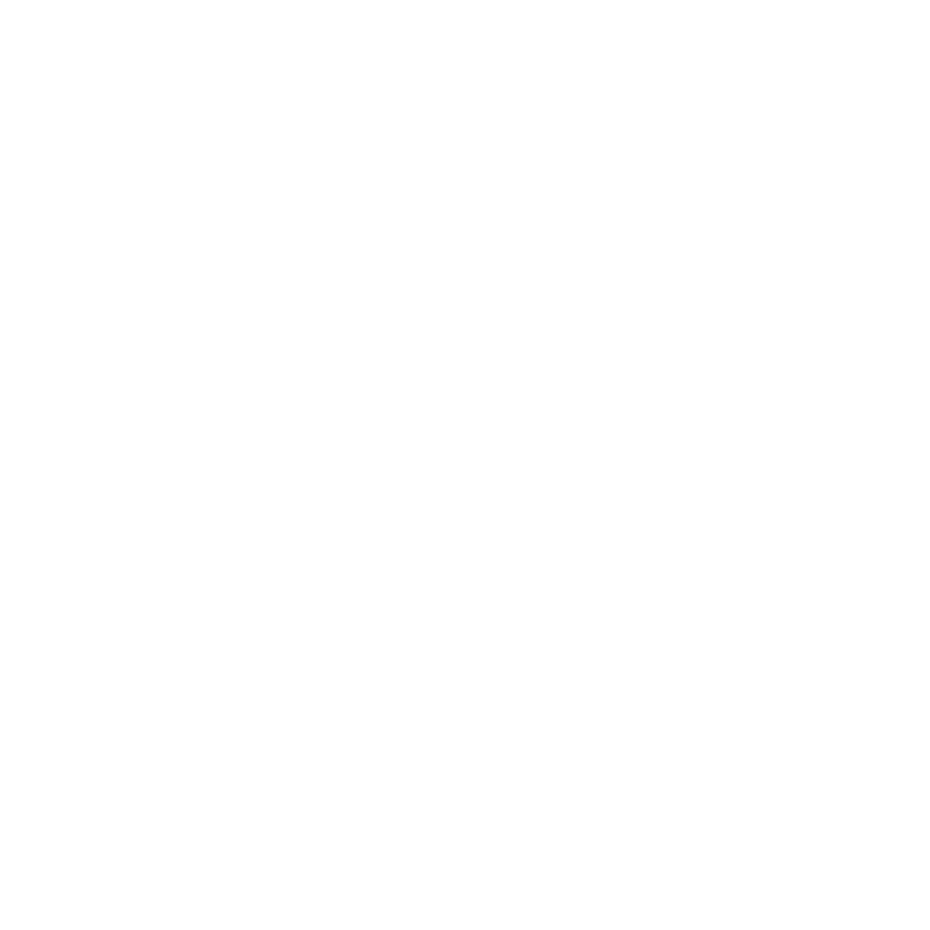 3. The results of the survey will help us identify HR and professional development priorities for the coming year — which means your opinions will guide our work environment.
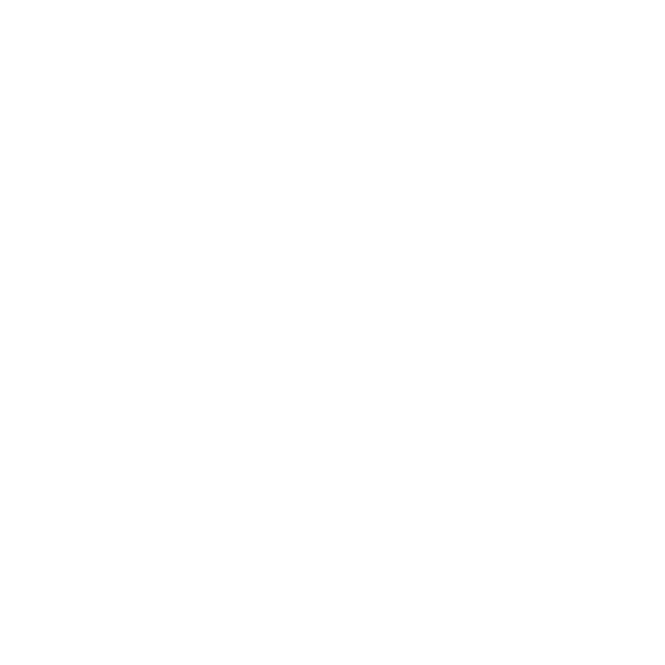 4. Your responses will help us better represent [COMPANY] as an Employer of Choice to job candidates so we can attract the best possible talent to join our team.
5. This is an opportunity for you to share your honest feedback about what we’re doing well and what we could be doing better. It will only take 5-10 minutes of your time and we’ll be eternally grateful!
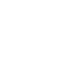